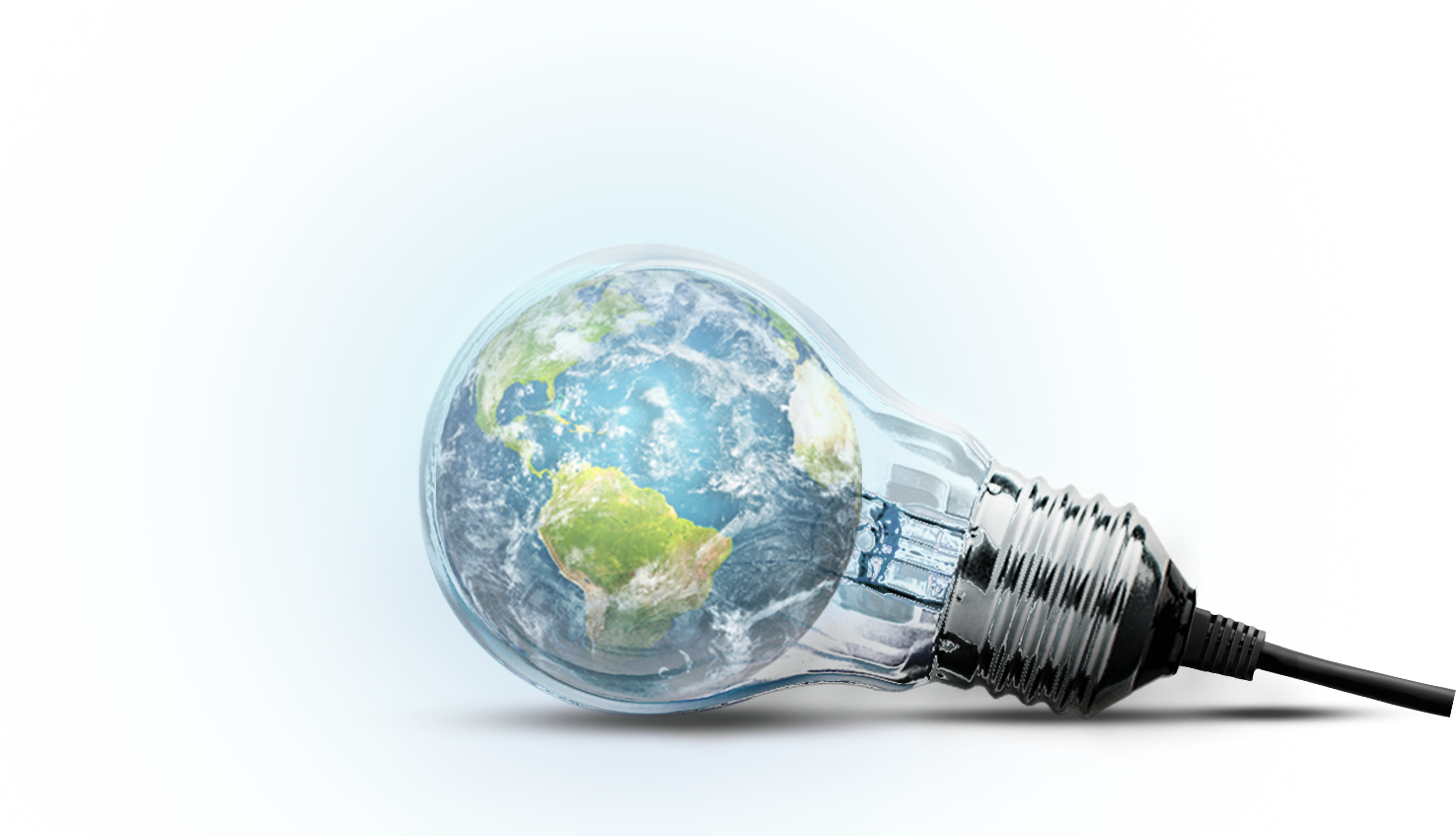 Get in shape for Europe (GISE)
2018-1-RO01-KA229-049580
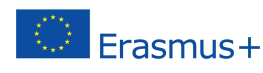 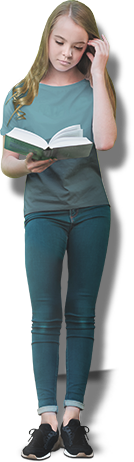 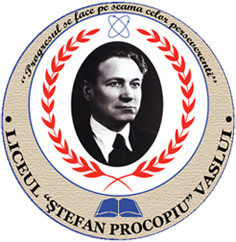 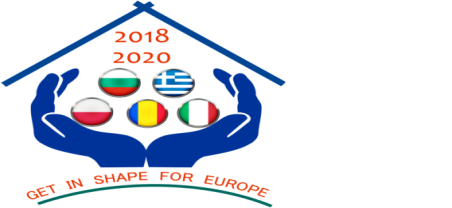 Inclusive  school practices
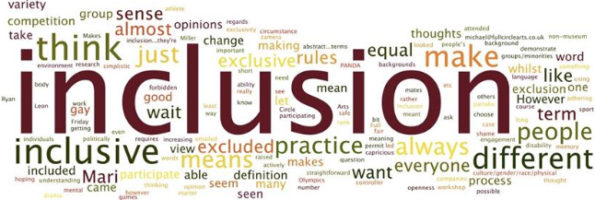 Inclusion implies:
Differences lead to progress!
The differences between people are normal!
Differences mean respect, no tolerance and no mercy!
A society for everyone in which everyone feels a part of it.
Inclusive education has been adopted in Romania since the 1990s by respecting diversity, initiating and practicing access to and participation in education and social life for all categories of children.
Inclusive school focuses on each individual. Struggling with teachers and parents to help children get out of school as people with a strong character and at the same time to prepare the ground for their integration into society.
In Romania, special education is organized at all levels of pre-university education, depending on the type and degree of disability, as follows: mental, hearing, visual, locomotor, associated.
Types of difficulties: sensory or physical difficulties, communication and relationship difficulties, emotional and behavioral difficulties, major writing-reading-calculation difficulties, low level of acquisitions, etc.
TYPES OF LEARNING DISABILITIES
Children with special educational needs (CES) learn in public schools but also in schools for inclusive education which are monitored by County Center for Educational Resources and Assistance (CJRAE) and the County school inspectorate.
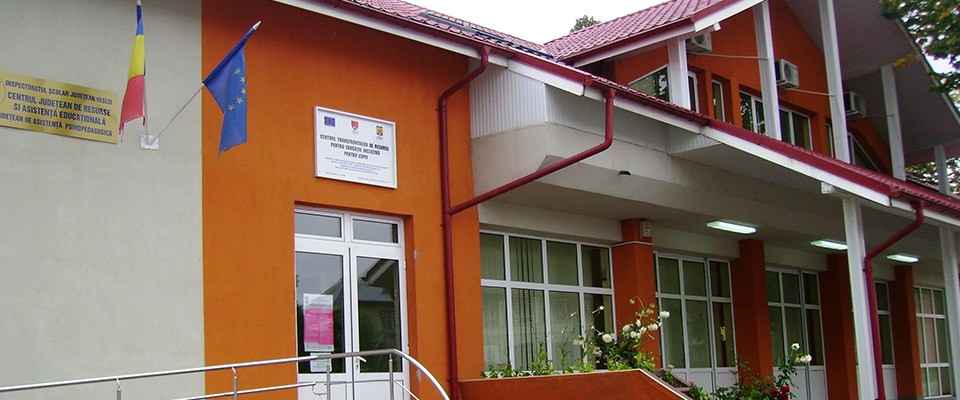 In Romania, more than half of children with disabilities study in mainstream schools.
Total students with special educational needs: 63 181 

Students with special educational needs in special schools: 29 433 (46%)

 Students with special educational needs in mainstream schools: 33 748 (54%)
Educational services offered by County Center for Educational Resources and Assistance:
School and professional assessment and guidance service (SEOSP)
Psycho-pedagogical counseling services, specific therapies
Language disorder therapy services;
Support services for children with SEN;
Complex psychological assessment services;
Social work services;
Information and counseling services for teachers, parents, other members of the community.
There is a close collaboration between this institution and schools regarding the activities related to children with special educational needs.
The school center for inclusive education represents the institutional framework of action that ensures access to education for all children, through formal education and educational services provided to children with special educational needs, schooled in both special and mainstream education, as well as staff involved in their education.
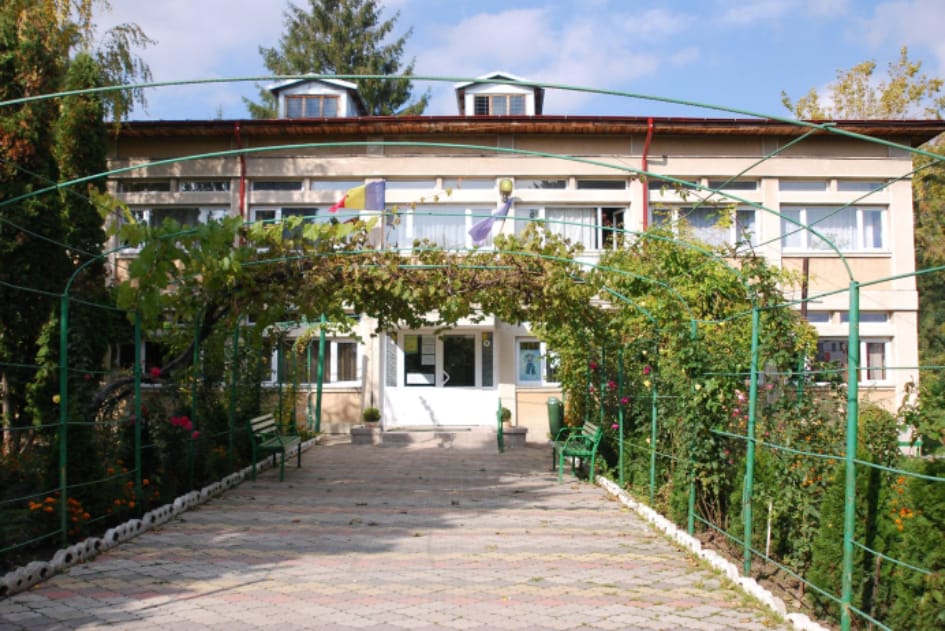 In our county there are 5 schools for students with special education.
The students with more serious special educational needs who are integrated in regular schools, according to Romanian legislation, must benefit from a support teacher.
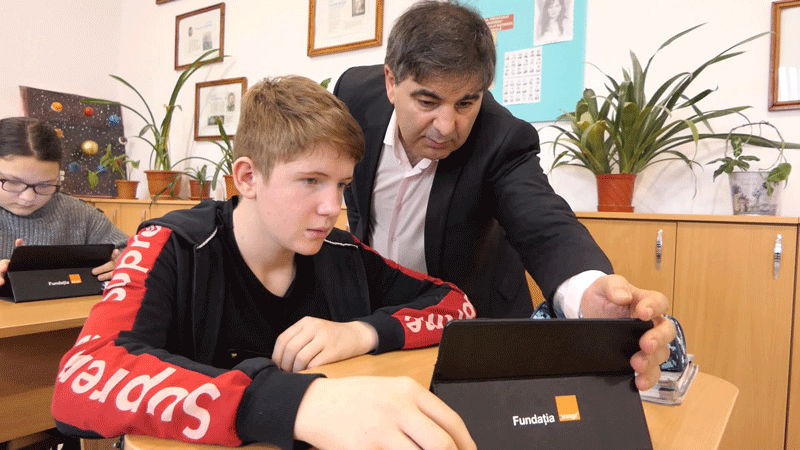 But, in Romania, there are about 1500 support teachers, for the approximately 64,000 children with disabilities.
Support teacher activities:

Participates during the teaching hours in the activities carried out in the classroom by the teacher. 
Organizes personalized intervention activities in the classroom as well as outside them. 
Develops personalized intervention plans, depending on the student's learning difficulties. 
Adapts the school curriculum in collaboration with the teacher in the classroom. 
Evaluate the results of the application of adapted curricula.
In recent years, the Ministry of Education has approved a methodology for ensuring equal opportunities for students with certain disabilities (visual impairment, hearing impairment, autism spectrum disorders, specific learning disorders) who participate in the exams at the end of the eighth grade, respectively the 12th grade (baccalaureate exam).
Among the adaptations meant to ensure equal opportunities we mention:

the increase of time for the administration of the test by 1-2h
the presence of a therapist / support teacher with the student in the exam room
dictation of answers by students with disorders involving motor deficits, etc.
Students with special educational needs benefit from a differentiated curriculum. The curriculum is personalized / adapted to the learning peculiarities of the students by the teachers. 

But, unfortunately, at the final exams, these students receive the same unique subjects at the national level. 

We believe that at least students with autism spectrum disorders or severe learning difficulties should benefit from different subjects.
Admission of children with CES in High School!!!
We think of students with Special Educational Needs and their right to learn in mainstream schools. Therefore, for the first time in Romania, there are places specially dedicated to them in high schools.

The National Authority for the Rights of Persons with Disabilities, Children and Adoptions (ANDPDCA) concluded in 2020 a partnership with the Ministry of Education for the allocation of separate places in high schools.
Admission of children with CES in High School!!!
Following this partnership, the Minister of Education issued an order regulating these distinct places for students with CES in schools, over the number of places in the respective educational units. (1/2 places in each class / branch / profile / specialization)

The registration is made on the basis of the certificate of school and professional orientation of the student issued by County Center for Educational Resources and Assistance (CJRAE).
In Romania, displaced students with chronic illnesses or illnesses that require long periods of hospitalization, with or without other associated deficiencies, who, temporarily or permanently, are unable to attend school have the opportunity to study at home or in hospital.
In Romania, the law provides for a smaller number of students in a class in which students with special educational needs are integrated. But the law is not respected and many of the classes are overcrowded.
The whole Romanian educational system based on competition and the accumulation of theoretical knowledge and not having the necessary support structure (punctual adaptation of the curriculum, well-trained professionals, compliance with laws, etc.) creates difficulties for a true inclusion of children with special educational needs  in normal classes / schools.
Effective inclusion also depends on the cooperation of teachers-parents-specialists, as well as on the support provided by the authorities from the point of view of legal provisions.
Unfortunately, practice shows us how difficult it is to achieve this partnership in the Romanian school.
Romanian teachers need specific training in this field and the support of specialists to better understand each need.
It is obvious that Romanian teachers need:

 a more efficient support from specialists; 
specialized courses; 
application of legal provisions (for example, smaller number of students in a class) 
an important reform of the curriculum, more flexible and more adapted to the particularities of the students;
The Ministry of Education should be more active in supporting teachers and parents and get involved in creating a true environment of inclusion, because a simple policy statement is not enough.
Inclusive education does not just mean placing a child with special educational needs in a group of typical children, waiting for integration and progress to take place on its own. There is a need for firmly applicable legislation, specialized support, interdisciplinary team, material and human resources. It takes time for things to be done well, professionally, and it takes consistency.
No matter how informed, sensitized and motivated a mass education teacher may be in order to do inclusive education, his approach will be doomed to failure if he does not benefit from the support of specialists, he does not have the necessary material resources.
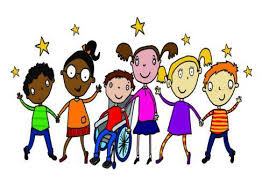 Within the "Stefan Procopiu" High School there are about 30 students with Special Educational Needs who have a certificate issued by County Center for Educational Resources and Assistance (CJRAE) as follows:
one schooled at home
two diagnosed with autism, one has a companion
two with hearing loss
the rest with various conditions (epilepsy, obsessive-compulsive disorder) or only with low IQ.
In reality, the number of students with certain learning difficulties or with problems of adaptation, integration or behavioral disorders is much higher in our school. But often these students come from disadvantaged backgrounds and often parents are not interested in developing their own children or they do not have financial means to do this.
Examples of good practice
Within the "Stefan Procopiu" High School Vaslui, a series of Governmental, national and local projects dedicated to students with disabilities, with a low IQ or from underprivileged areas for equality of opportunity and combating discrimination are carried out as follows:
Secondary Education Project (ROSE)
Future Citizens 2.0 project carried out by the Romanian Association of Debates, Oratory and Rhetoric - ARDOR in partnership with Funky Citizens, with financial support from the United States Embassy in Bucharest
The charity project “Giving You Will Acquire”
The charity project "Shoe box"
„Week of donated vegetables and fruits” - activity within SNAC Romania
Examples of good practice
The campaign "No hatred, tolerance!"
The educational project "Stop bullying" Stop cyberbullying! "
    Between September 1st , 2017- December 31st , 2018, "Stefan Procopiu" High School implemented the Mobility Project in the field of school education (KA1 action) with the title "A friendly school", which aimed at the participation of 28 teachers in 5 courses.
The project on Secondary Education - ROSE is a project that aims to contribute to reducing dropout in secondary and tertiary education and increasing the rate of passing the baccalaureate exam. The project is implemented by the Ministry of National Education in the period 2015 - 2022.

The "Stefan Procopiu" High School Vaslui is the beneficiary of a grant within the Secondary Education Project / Romanian Secondary Education Project - ROSE.

The subproject "Steps to success!" (PASS), implemented between October 2018-October 2022, has as a general objective the support of students from high school, the technological chain, in order to increase the chances of success in school,  and on the personal, professional level.
The final specific objectives of the PASS Project:
O1. Reduction of the dropout rate for 12th grade students from 4.02% to 3.00% by October 2022
O4. Increased participation rate in the baccalaureate exam from 80.39% to 85.39% by October 2022
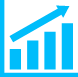 O 2. Reduction of the high school dropout rate from 5.96% to 4.10% by October 2022
O5. Increased the rate of passing the baccalaureate exam from 64.05 to 71.50% by October 2022
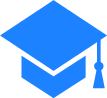 O3. Increasing the graduation rate of the final classes from 99.01% to 100% by October 2022
The target group of the project is made up of 200 students / year in years 1 and 2, respectively 150 students in years 3 and 4, from classes IX-XII, from the technological chain, from the technical profiles and services of the "Stefan Procopiu" High School Vaslui.
About 90% of the students participating in the project activities are selected from those who belong to the disadvantaged groups (coming from rural areas, financial difficulties, with one or both parents abroad, from disorganized families, divorced or placement parents, with difficulties of learning and poor results both at the national assessment and at the class, orphans, gipsie, etc.).
The activities carried out within the ROSE project  aim to:
Pedagogical and support activities
”I can to!” (Remedial activities)
The remedial activities are carried out in groups of about 25 students, outside the class hours:
one hour of mathematics and Romanian language per week in classes IX-X 
2 hours of Romanian language and literature and mathematics at the eleventh grade
2 hours per week for students in the 12th grade in mathematics, Romanian language and literature and in the optional subject at the baccalaureate (biology in the technical profile, logic or geography in the service profile)
"Steps to personal development" (Psychological counseling and personal development activities)
The improvement of  self-awareness, socio-emotional and learning management skills contributes to the achievement of the objectives of the PASS project, as they have positive effects on school performance and improve school outcomes.

Each year, the students (organized in groups of about 20 students) participate in 3 sessions of psychological counseling and personal development supported by 2 psycho-pedagogical counselors.

Each year, about 100 students from the target group participate in outdoor activities (combating school violence and personal development through sports activities).
"I am informed, I make good decisions!" (Career Counseling Activities)
These activities contribute to the self-evaluation of the students' abilities, abilities and personal interests, to equip the students with the information and skills necessary to achieve an efficient management of their own career.
"I am informed, I make good decisions!" (Career Counseling Activities)
Groups consisting of about 18-21 students from grades XI-XII (5 groups in years 1 and 3, 6 groups in year 2 and 4 groups in year 4) will hold 3 sessions of 2 hours each year. The activities will be supported by 2 psycho-pedagogical advisers.
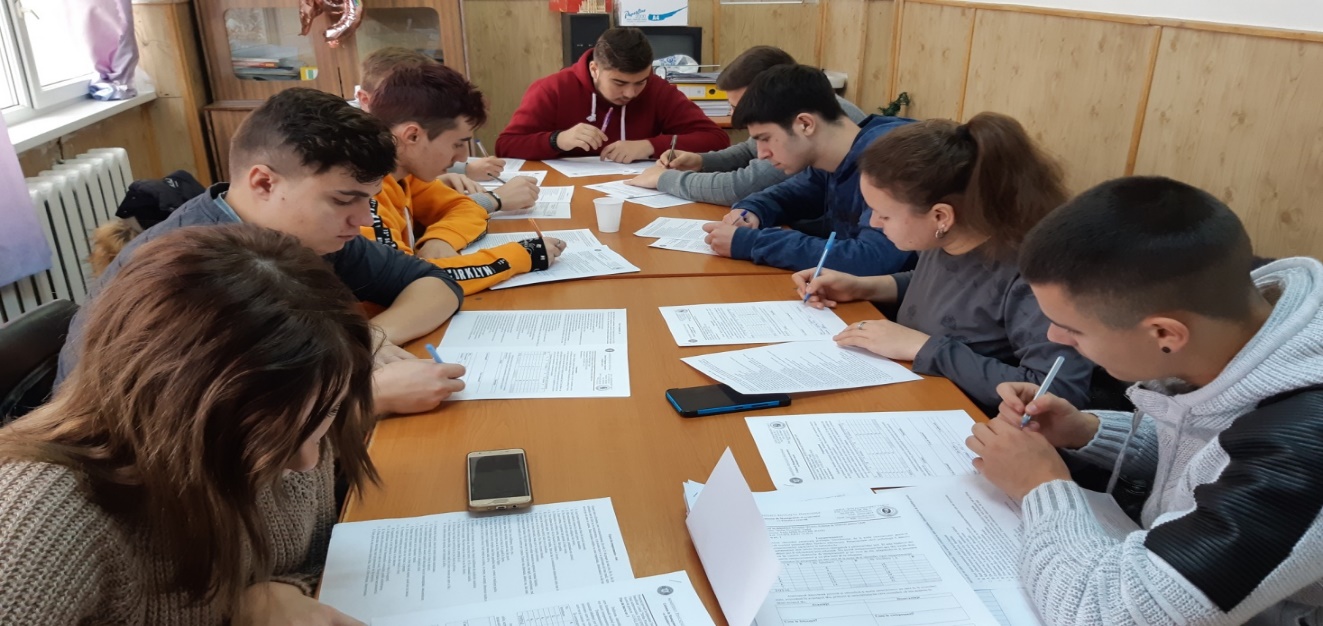 01
02
03
Text Here
Text Here
Easy to change colors.
Easy to change colors.
Extracurricular activities
In years 2, 3 and 4, the students will participate in non-formal learning activities that contribute to the consolidation of the students' theoretical knowledge, to the personal development of the students, to the formation and consolidation of the social, cultural and spiritual identity of the students.
Approximately 184 students from the technological chain, technical profiles and services, classes XI-XII (46 students / project year) participate in one-day study visits at the Universities of Iași.
"Non-formal learning!"
"I make informed decisions!"
In each year of project, there  will be organized 2 activities of the type "Public cafe", which will contribute to the awareness of the students that their harmonious development can be achieved by observing some principles of healthy life. students from classes IX-XII, from the technological chain, technical profiles and services.
"Decisions for a healthy lifestyle"
"Education through reading"
4 groups of approximately 25 students will participate each year in two non-formal education workshops, focused on the application of strategies and methods of reading optimization, of text comprehension.
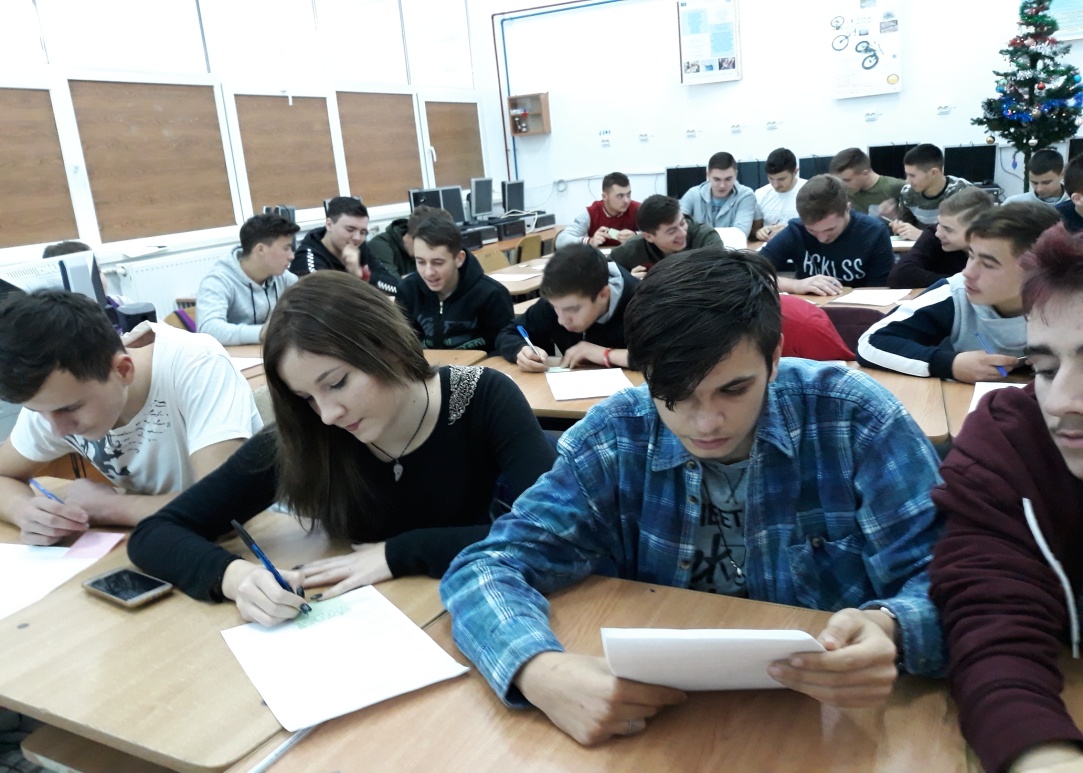 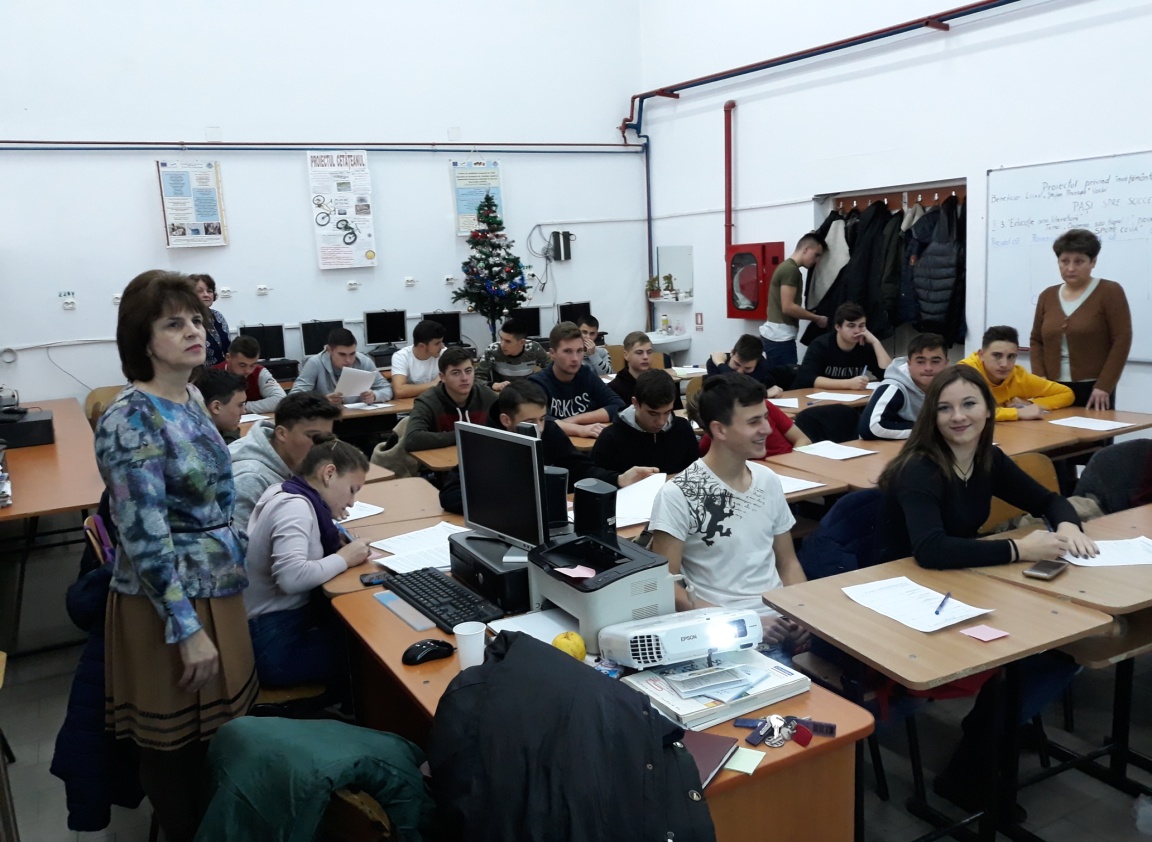 Due to the epidemic, some activities planned for the period 2020-2021 have not taken place (for example, trips, sports activities, study visits to universities). But, it is possible that the implementation of the project will be extended by one year.
Another project carried out at the "Stefan Procopiu" High School within the national program of alternative education in debates and democratic citizenship is "Future Citizens 2.0", a project carried out by the Romanian Association of Debates, Oratory and Rhetoric - ARDOR in partnership with Funky Citizens, with financial support from the United States Embassy in Bucharest.
The project is one of creating basic skills in debates and oratory and informing young people about the basic notions of democratic citizenship. The project is mainly addressed to rural high schools and urban high schools with average and below average educational results from 9 counties, including our county Vaslui.
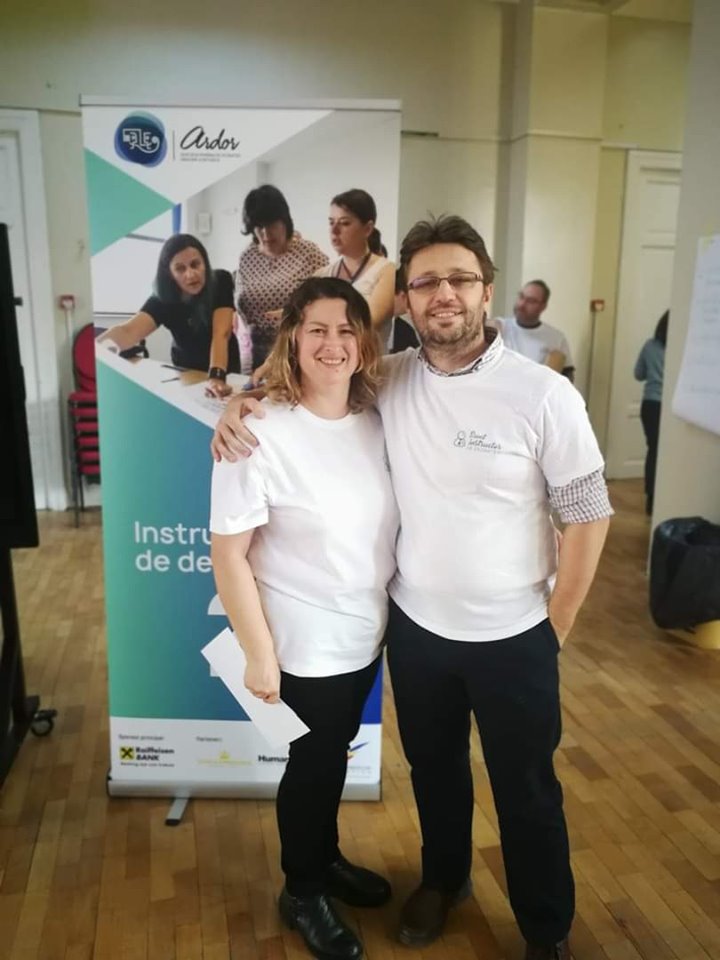 As part of this project, in our high school, a club of democratic debates and education was opened, coordinated by the teacher Mrs. Mărăndescu Mihaela.
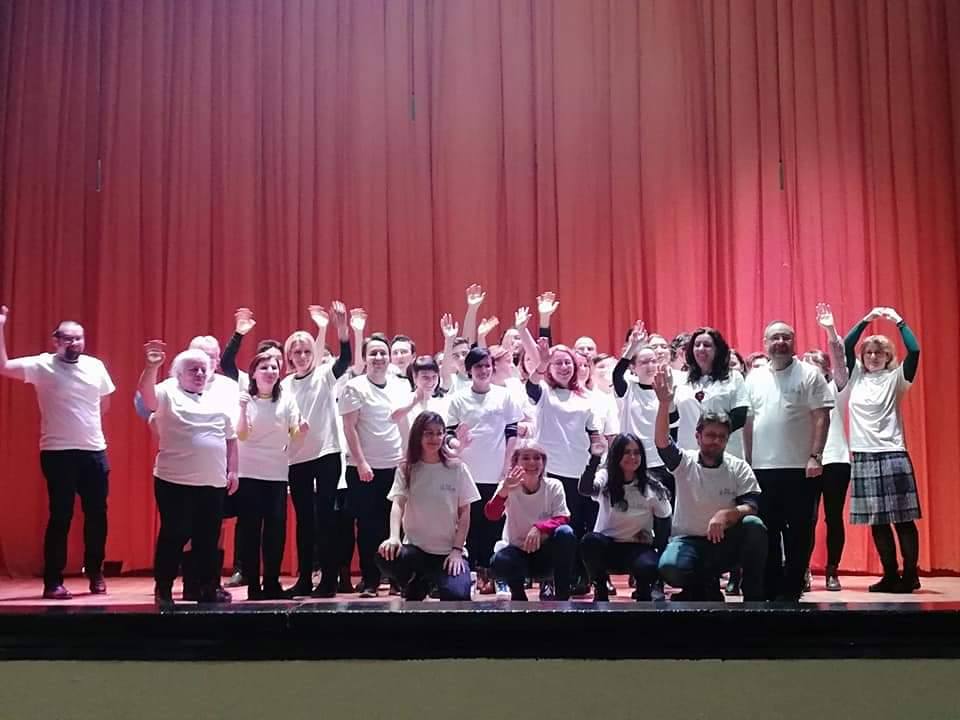 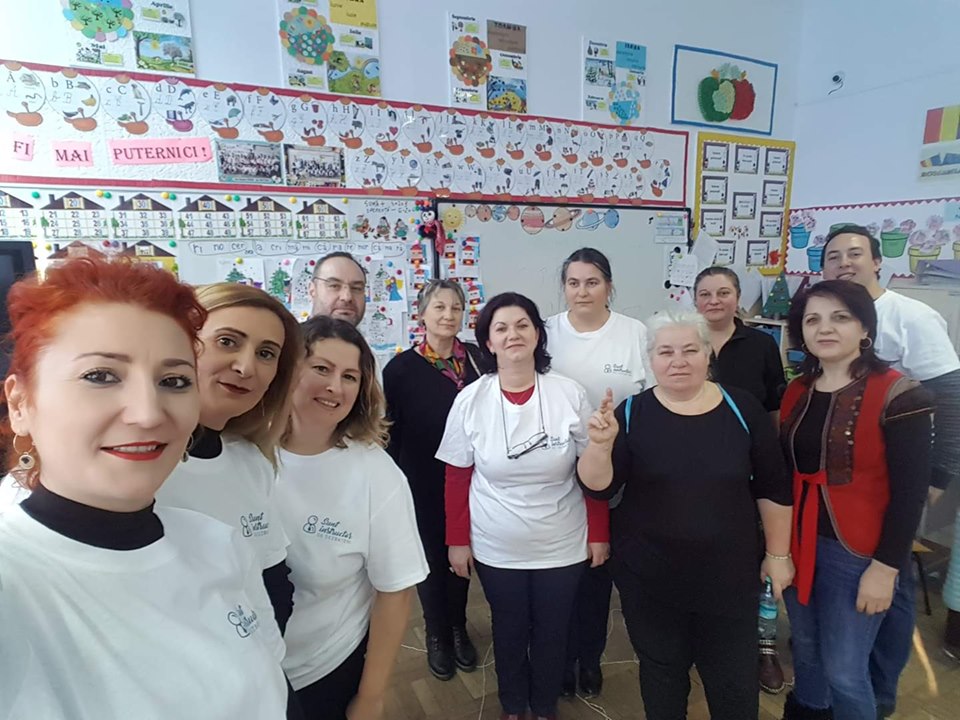 The mission of the Program is to educate young people in Romania through debates, thus providing them with tools for effective involvement in the progress of an increasingly democratic and tolerant society.
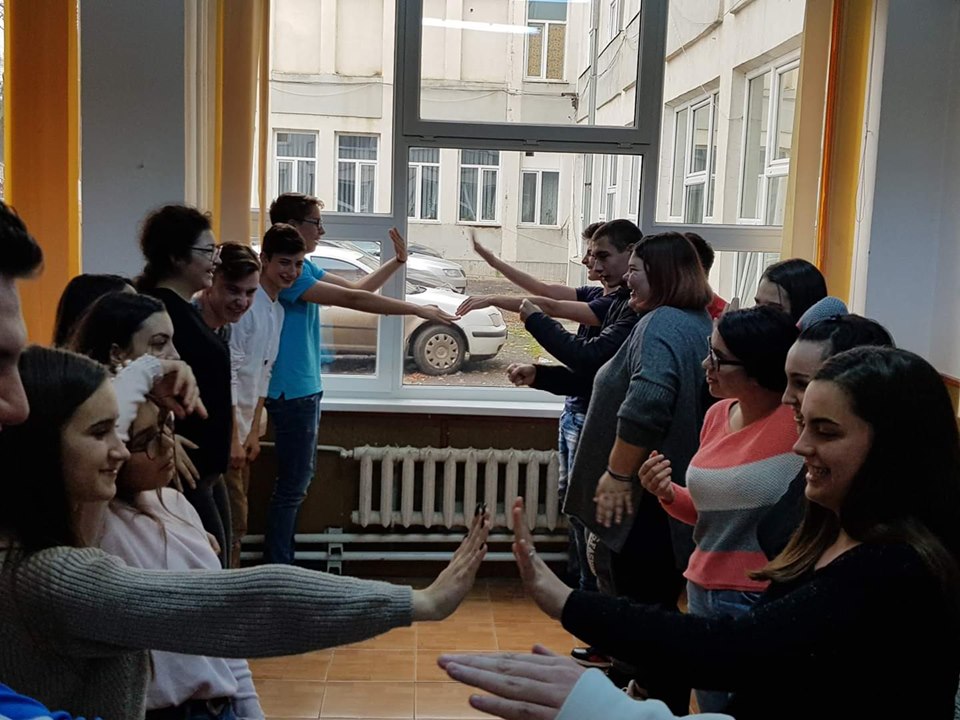 The values promoted by ARDOR are: democratic values, inter-human communication, understanding and tolerance towards other points of view than personal ones, team spirit, professionalism, self-confidence and safety, these resulting from the cultivation and development of self-control and self-control skills. critical, logical and independent thinking.
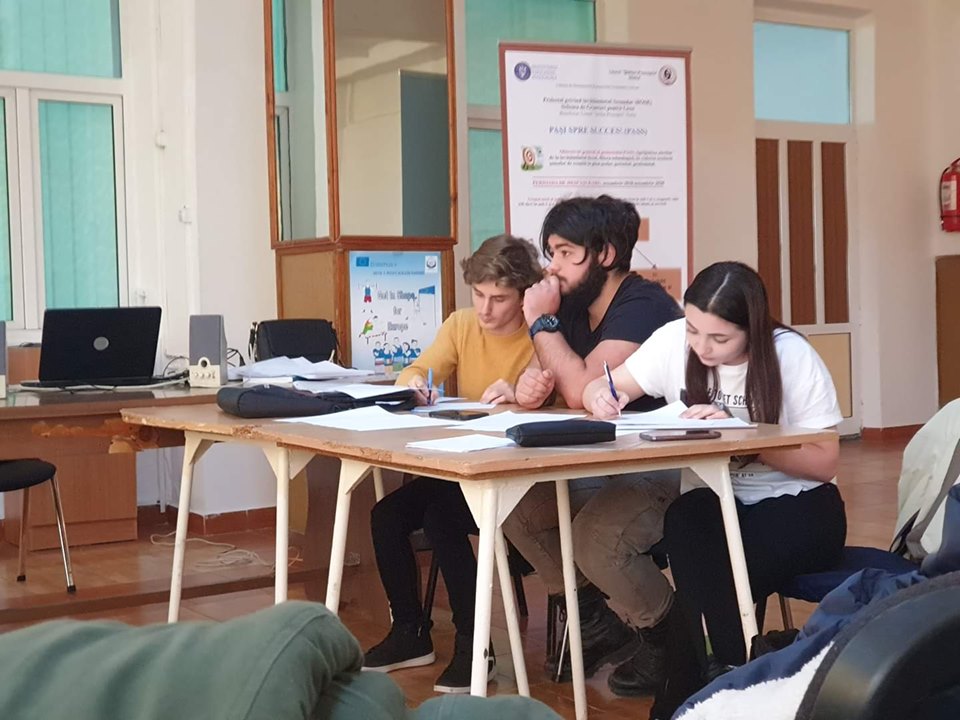 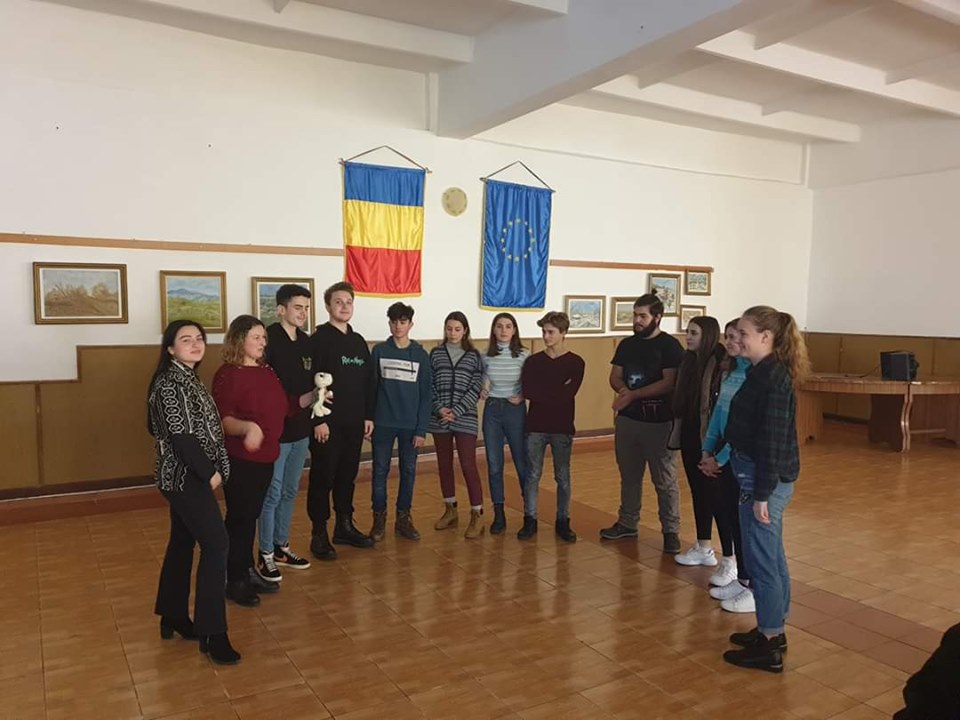 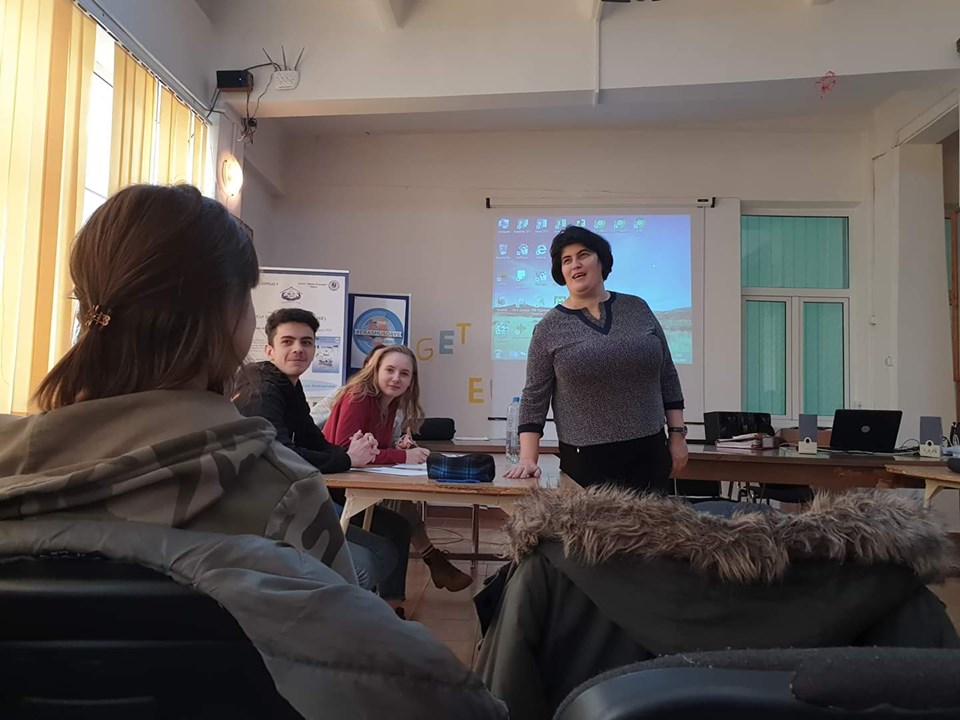 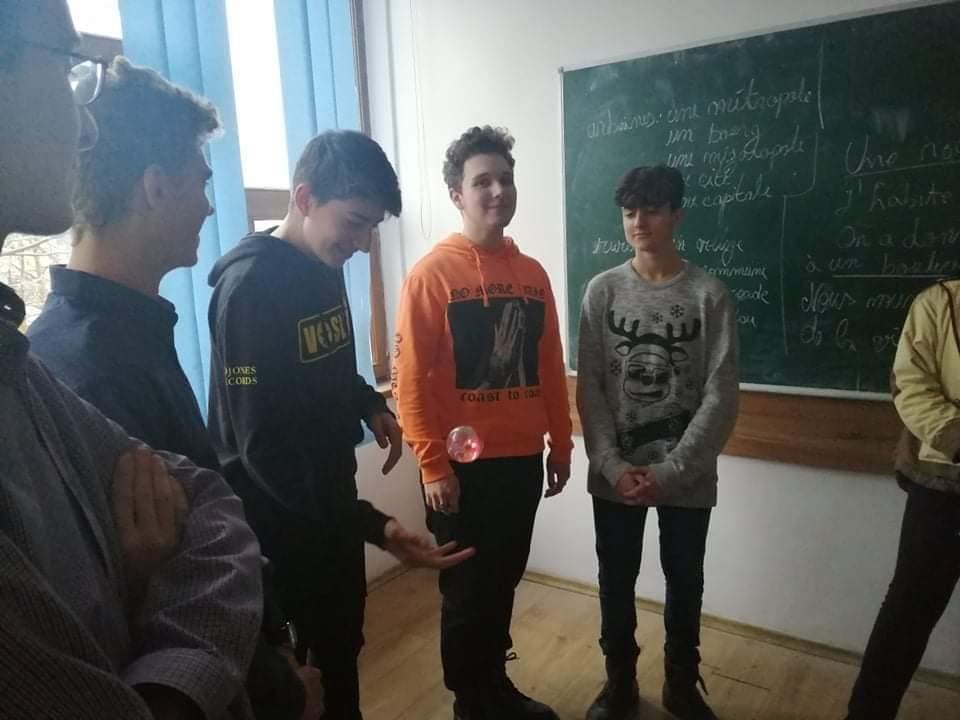 At the local level, students and teachers from „Stefan Procopiu” High School Vaslui have been involved in a series of volunteering activities within the charity program “Giving You Will gain”.  The objectives of the activities were:
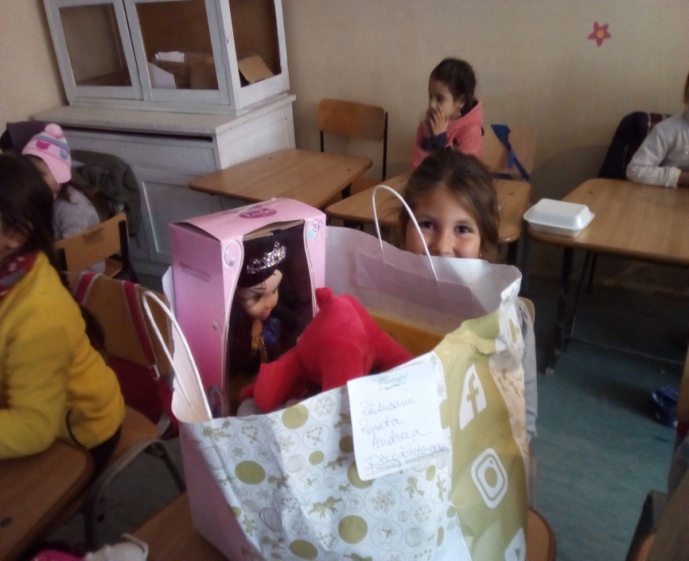 diversifying volunteer and charitable activities in which students can get involved
cultivating the idea of social solidarity among  students
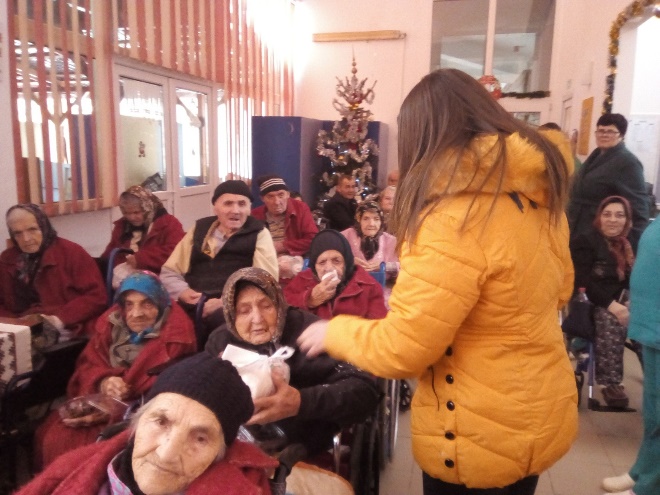 exercising communication skills through contact with various social environments
developing the capacity for knowledge, understanding and acceptance of diversity
“Giving You Will gain”
The beneficiaries are the elderly from a community center. 
The students distributed packages with food, sweets and fruits and presented a brief artistic moment interpreting carols and other Christmas songs.
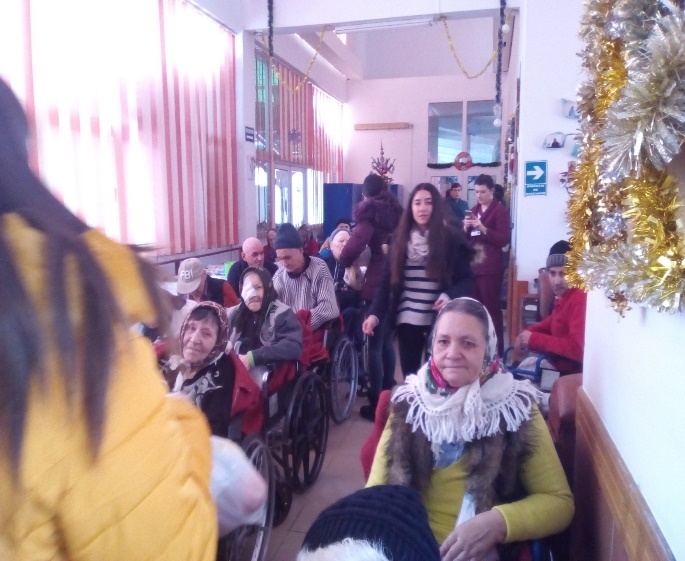 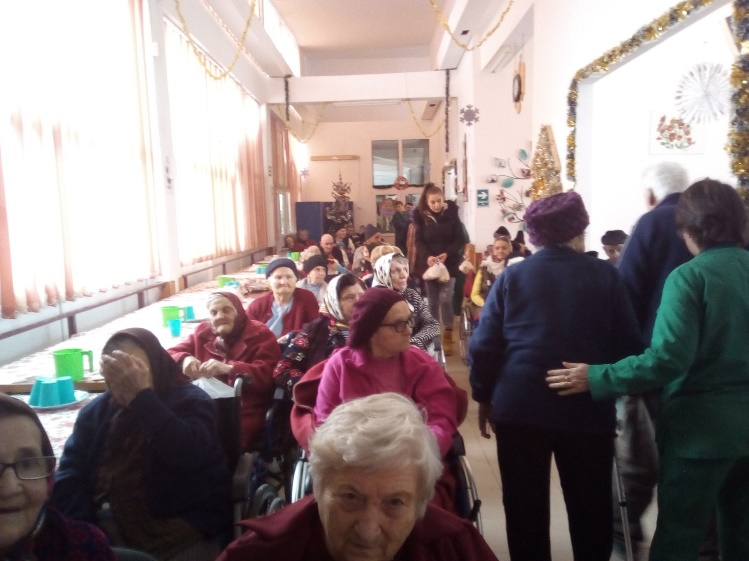 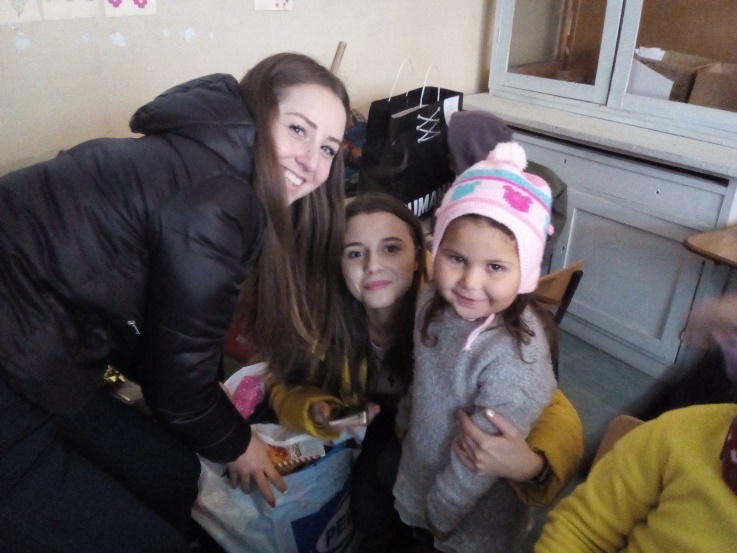 „The shoe box”
In recent years, around the Christmas holidays, students and teachers in our high school are involved in the  ”The shoe box” activity .
The beneficiaries are the poor students from a village in Vaslui County about 42-45 students each year)
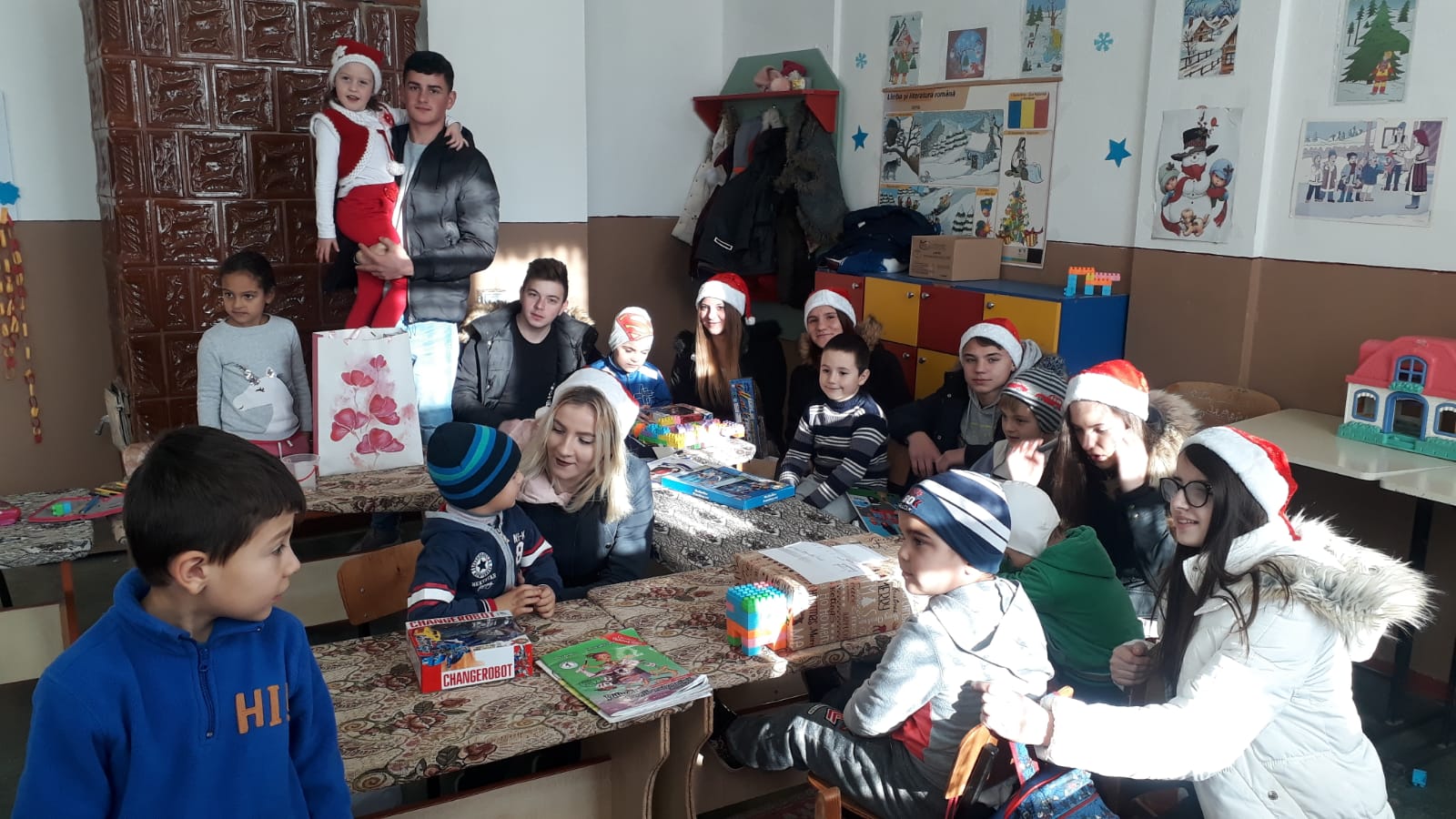 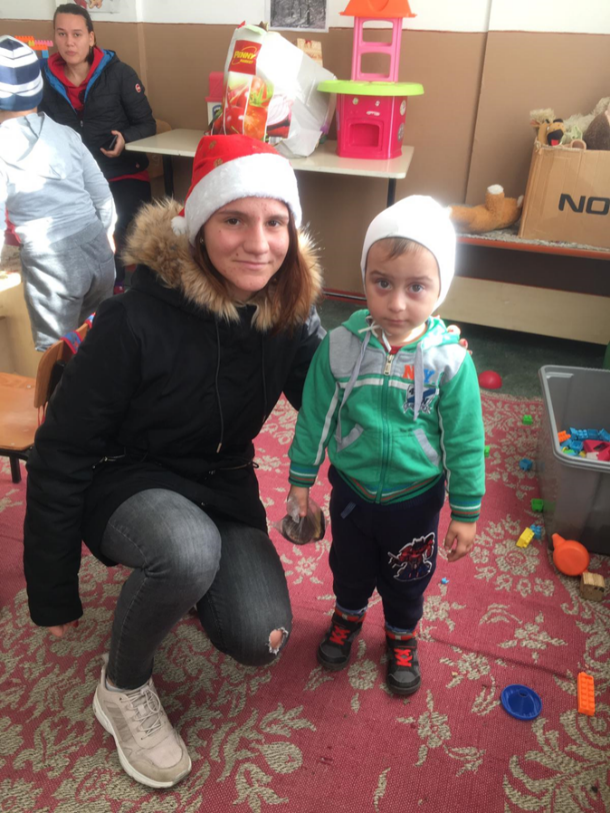 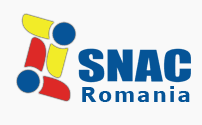 ,,The week of donated fruit and vegetables”
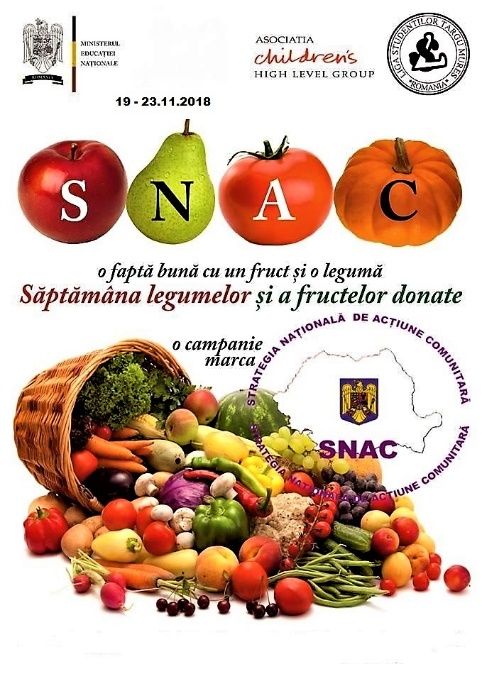 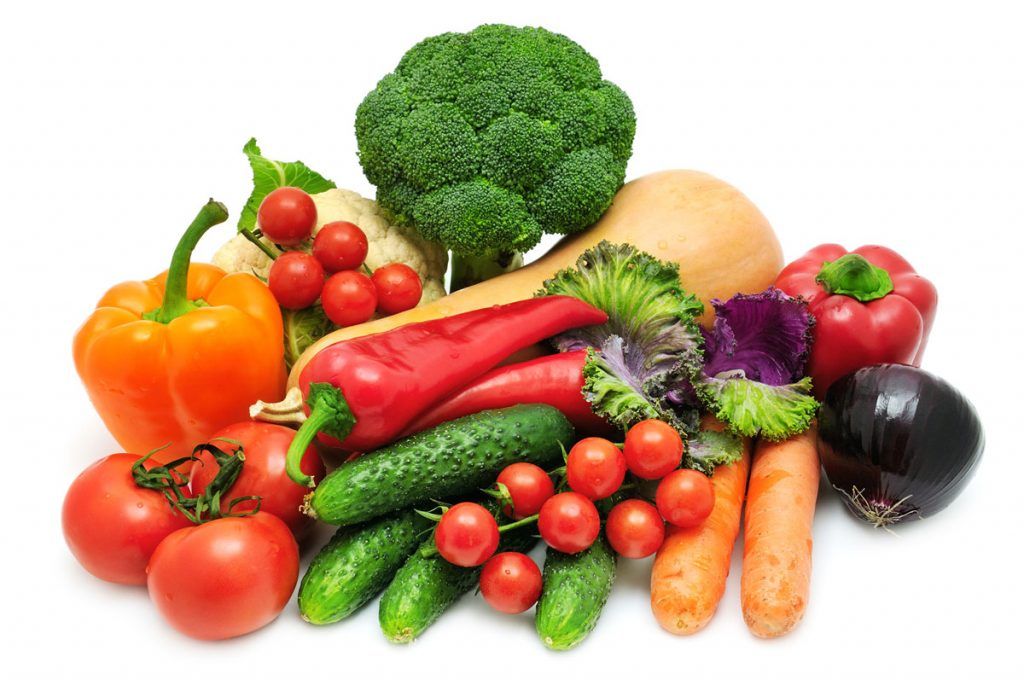 The National Strategy for Community Action (SNAC) is a national association that develops and promotes the volunteering activities carried out by students and teachers in the local communities in Romania, in order to facilitate the social integration of all disadvantaged persons.
,,The week of donated fruit and vegetables”
Each year, the High School „Stefan Procopiu” Vaslui supports through his projects the volunteering promoted by
National Strategy for Community Action!
Through this extracurricular activity, the students had the opportunity to give with much love and joy autumn fruits to children who need more help from the community.
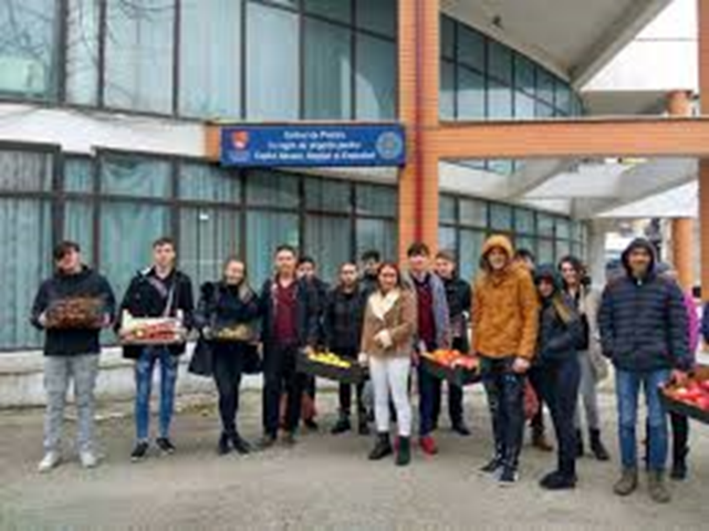 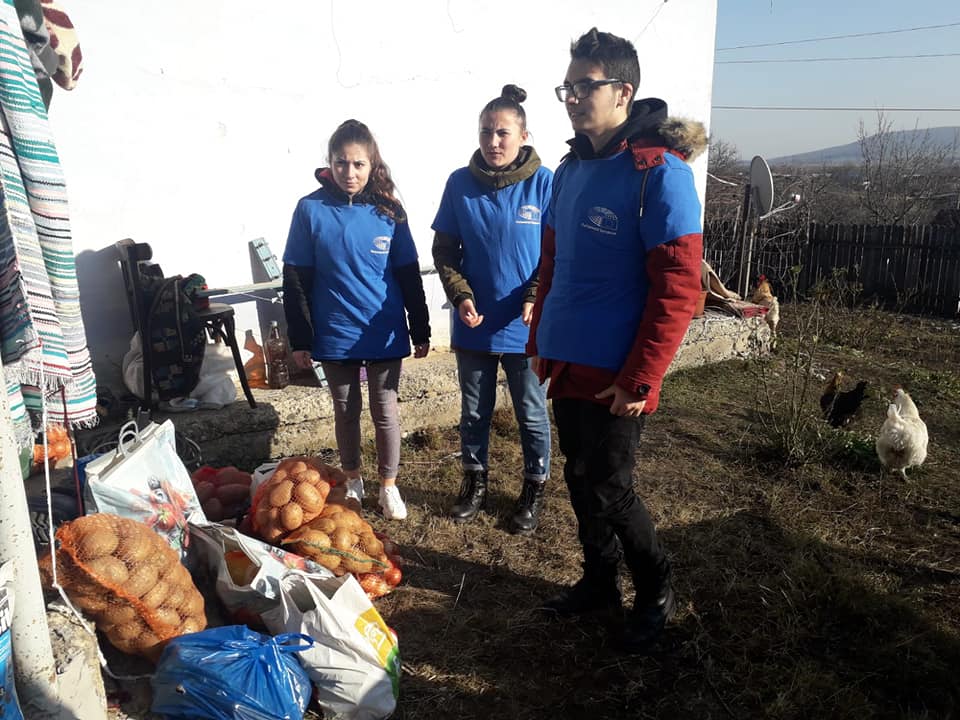 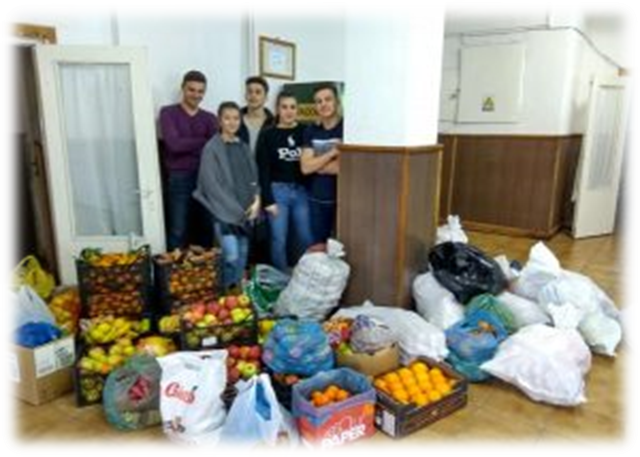 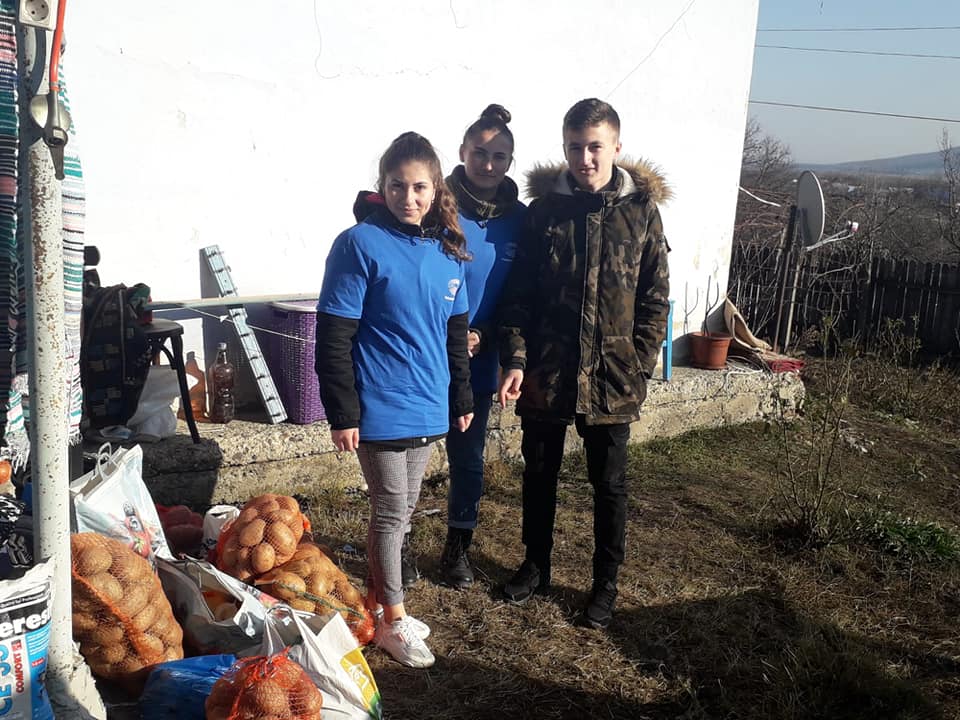 ,,The week of donated fruit and vegetables”
On December 4, 2019, the students  donated vegetables and fruits to the family of the student Loghin Alexandru, from Dumești, Vaslui County, whose home burned down on the night of October 30, 2019.
By organizing and conducting the campaign "Week of donated vegetables and fruits" we aimed at:
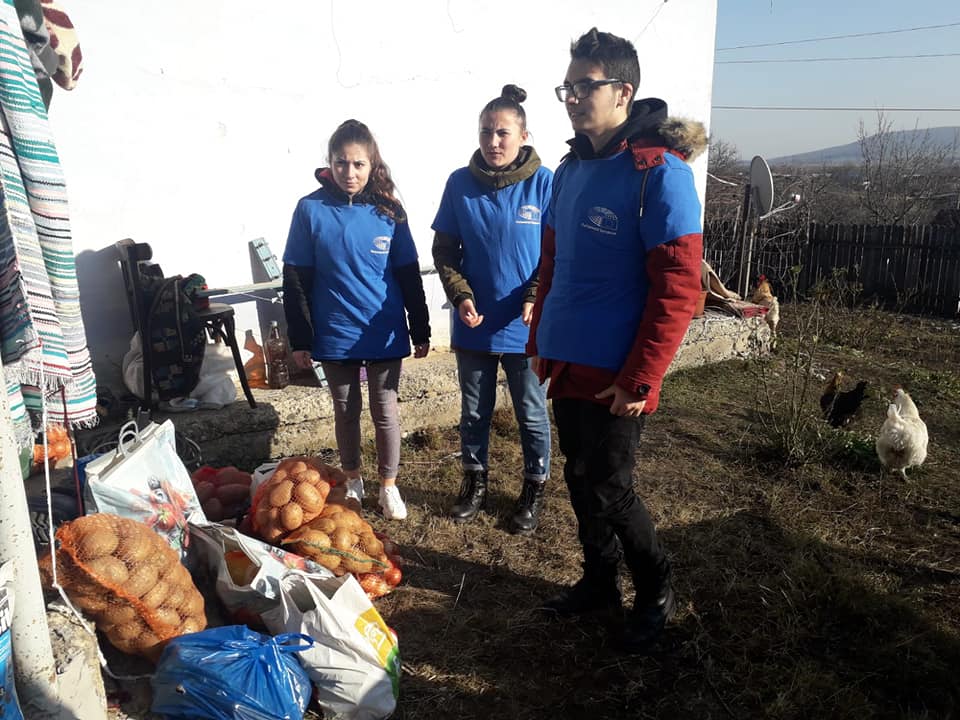 raising awareness among students and teachers about the difficult situation of people affected by food shortages
enhancing children's abilities to live together with others in a united and supportive society, in which humanitarian values, involvement, commitment, responsibility
THE CAMPAIGN "WITHOUT HATRED, WITH TOLERANCE" (NOVEMBER 16TH , 2019-8TH MARCH 2020)
is marked by important days in the European and world calendar:
• November 16th - World Tolerance Day
• November 20th - World Day for the Rights of the Child
• November 25th - International Day for the Elimination of Violence against Women
• December 3rd - International Day of Persons with Disabilities
• December 10th - World Human Rights Day
• December 18th - International Day of Migrants
• December 20th-International Day of Human Solidarity
• January 27th - International Holocaust Remembrance Day
• January 30th-International Day for non-violence in school
• February 13th - Internet Safety Day
• March 8th - International Day for Combating Hate Speech against Women
Motto: “No one is born hating another person for the color of their skin, the environment in which they live or the religion. In order to hate, you must learn to hate, and if hate can be learned, then love can be learned. Because love is closer to the heart of man than hatred ”(Nelson Mandela)
Within the campaign "No hatred,with tolerance!" there were organized:
15 activities on hate speech and freedom of expression, attended by 11 teachers, 281 students

2 activities to mark the Internet Safety Day (3 teachers, 55 students)

21 activities "Stop Bullying!“ (25 teachers, 467 students)

16 activities with the theme "Stop CyberBullying!“ (17 teachers, 16 classes, 374 students)
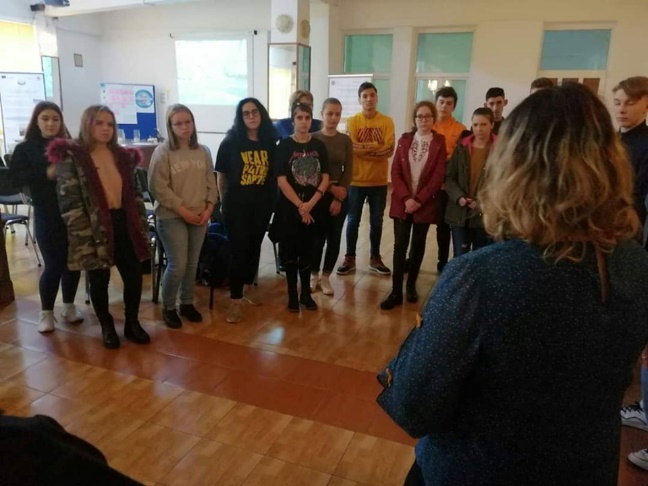 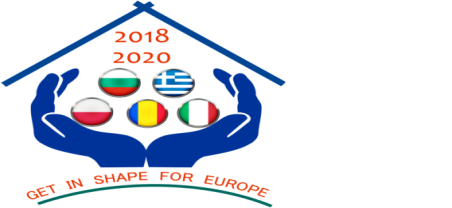 Thank You
Material made with the financial support of the European Commission.
The content of this material represents the exclusive responsibility of the authors and the National Agency and the European Commission are not responsible for the way  in which the content of the information will be used.
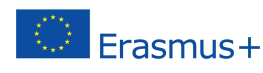